Brown bear
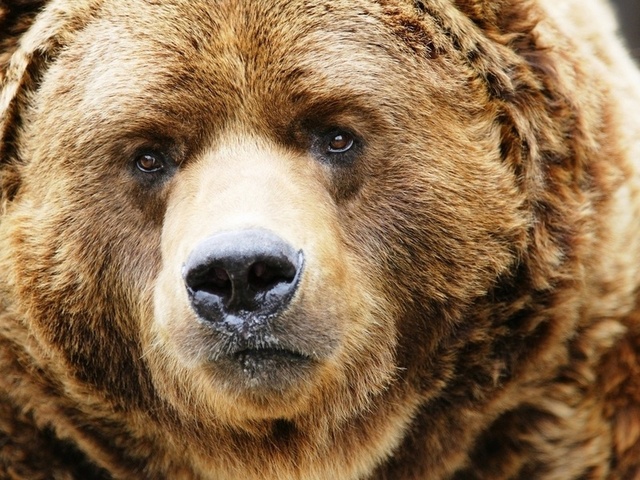 Бурые медведи
Bear is one of the most predatory animals. Brown bears are omnivores. Fur color from light fawn to black.
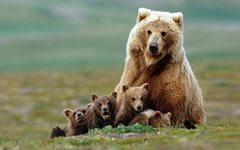 Где водятся медведи?
Bears are found in the Russian Kamchatka
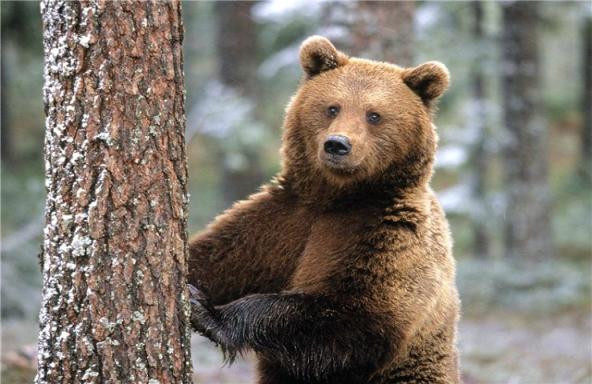 Вес и рост медведей.
brown bears weigh between 500 kg and more., length 1.2 m brown bear.
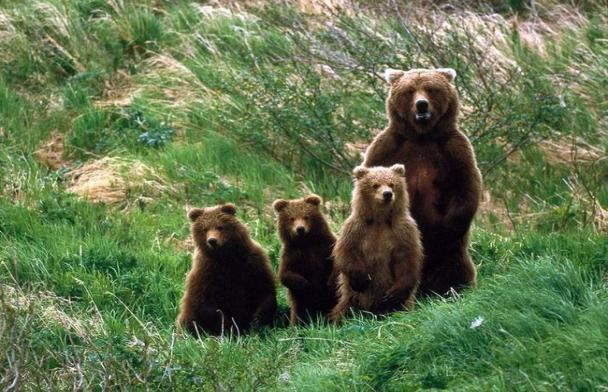 Какие они медведи?
They have small eyes and ears, paws powerful with strong claws 8-10 cm, short tail 65-210 mm.
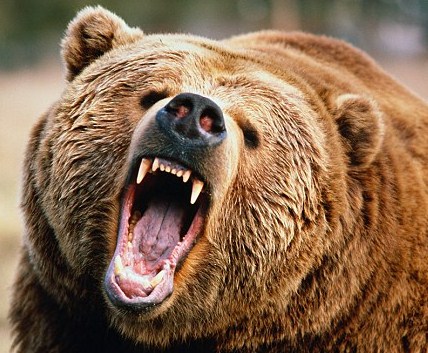 С кем можно сравнить медведя?
Brown bear more than a panda.; He is stronger than the wolf.
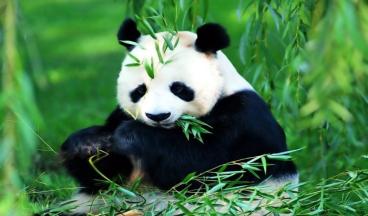 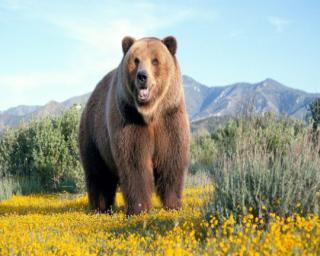 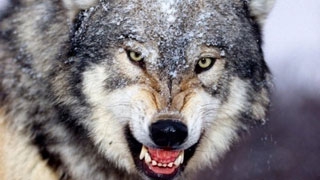 Thank you for your
attention